Some light on a dark topic – International Students’ mental health
Presented by 
Sophie O’Keefe, 
PD Manager, 
English Australia
English Australia PD
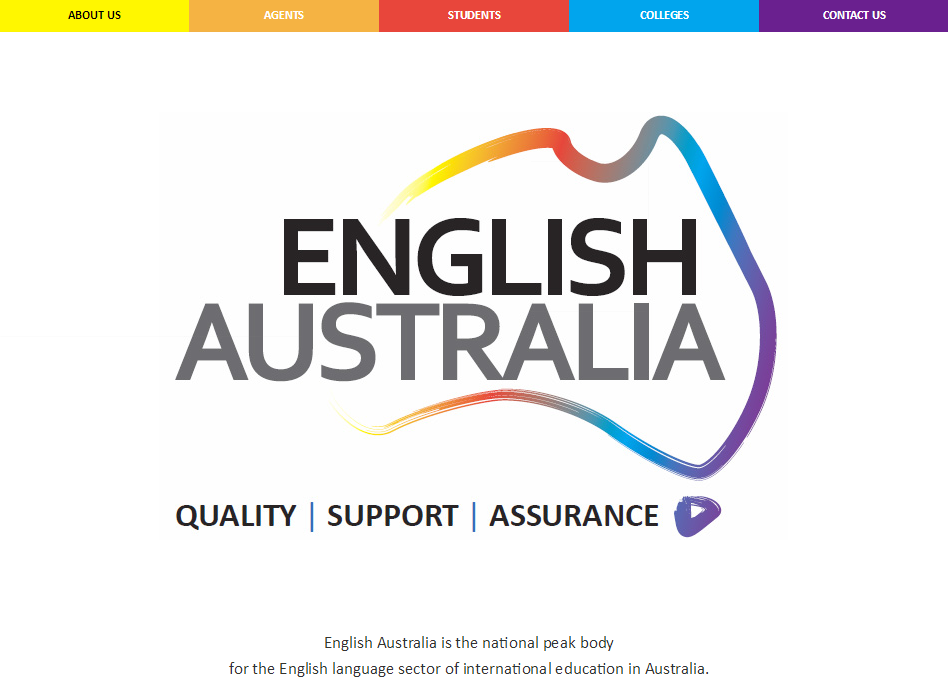 www.englishaustralia.com.au
Session Overview
Mental Health Guide research project: background

Common issues in ELICOS Student mental health (MH)

Challenges for colleges providing student MH support 

Key features of assisting students experiencing MH difficulties
2018 – 
“Guide to Best Practice in International Student Mental Health”

English Australia Guides to Best Practice
www.englishaustralia.com.au/best-practice-guides
[Speaker Notes: Why this topic?]
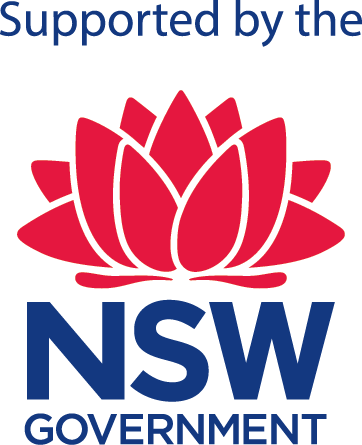 The ‘Guide to Best Practice in International Student Mental Health’ is co-funded through StudyNSW's Partner Projects program, by Allianz Global Assistance and by English Australia.
5
Media attention on university students’ vulnerability to mental health difficulties.
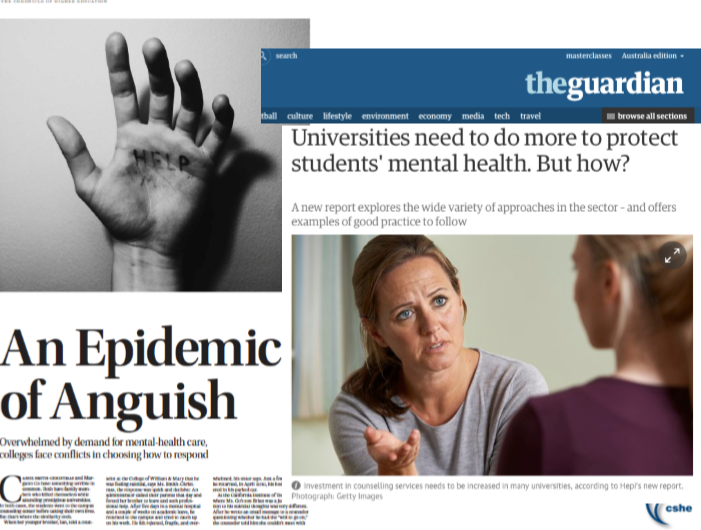 [Speaker Notes: Language barriers

Displacement from family, religion, culture, social networks

Cultural adaption

Adapting to new academic culture

Social isolation – difficulty forming local friendships, no sense of belonging

Mismatch between expectations and reality

Financial hardship

Employability in Aust.]
International student issues have been a media focus too.
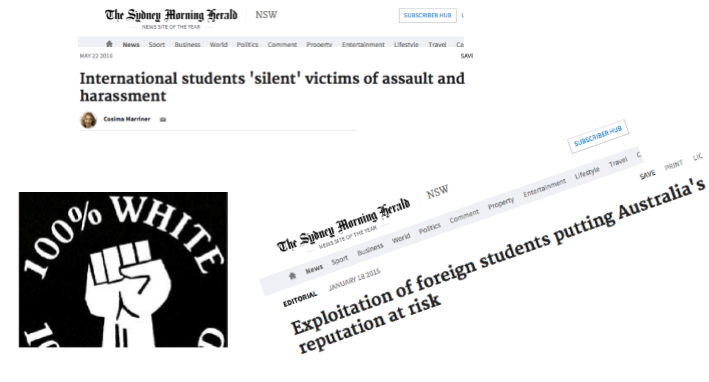 [Speaker Notes: Exploitation by employers and landlords       -----     Racism, assault, harassment]
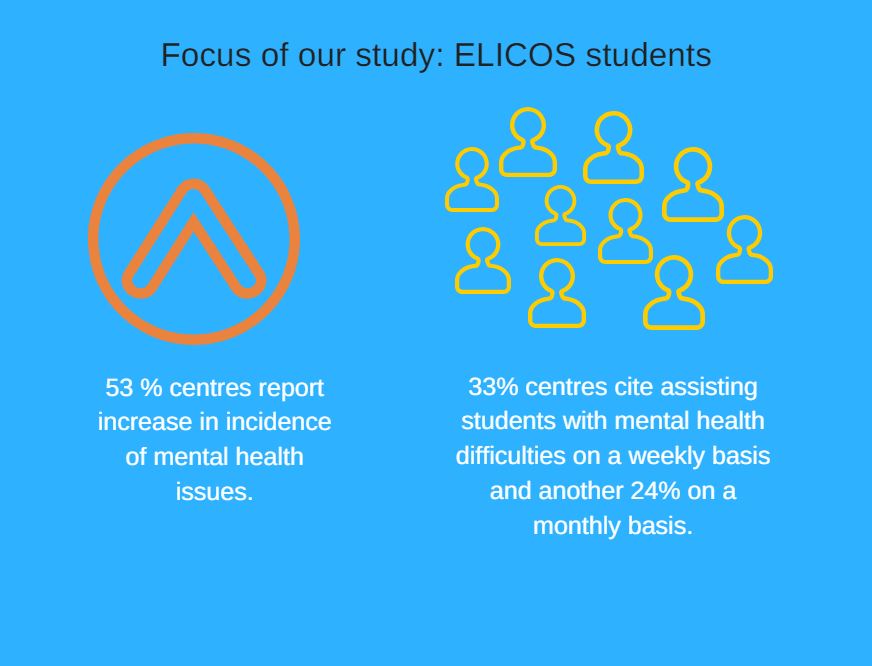 [Speaker Notes: Note here about larger and smaller providers. Larger institutions often have in-house student counsellors or access to university counsellors and psychologists. Other smaller providers do not have specialist staff and cite that they outsource counselling and psychological services. 40% of colleges do not employ a professional counsellor.]
In the past 2 years, which mental health issues have students at your institution experienced?
Feelings of extreme highs & lows
Substance abuse
Self-harm or risk of self-harm
Debilitating acculturative stress
Eating disorders
Drastic change in behaviour
Psychosis
Post-traumatic stress
Paranoia
37%
30%
29%
25%
25%
21%
18%
15%
13%
Anxiety		             89	%
Depression	             81	%
Extreme worry	             73	%
Grief-related stress	             68%
Social withdrawal	             52%
Panic attacks	             52%
Suicidal thoughts	             39%
Internet/gaming addiction 38%
Domestic violence               38%
[Speaker Notes: All of these issues would interfere with the students’ study goals and their well-being whilst in Australia. Some of these issues may have ripple effects on other students – acting out, trauma of assisting a friend. Interesting to note internet/gaming addiction and domestic violence  higher than substance abuse. Can inform staff training focuses and connection to outsourced services.]
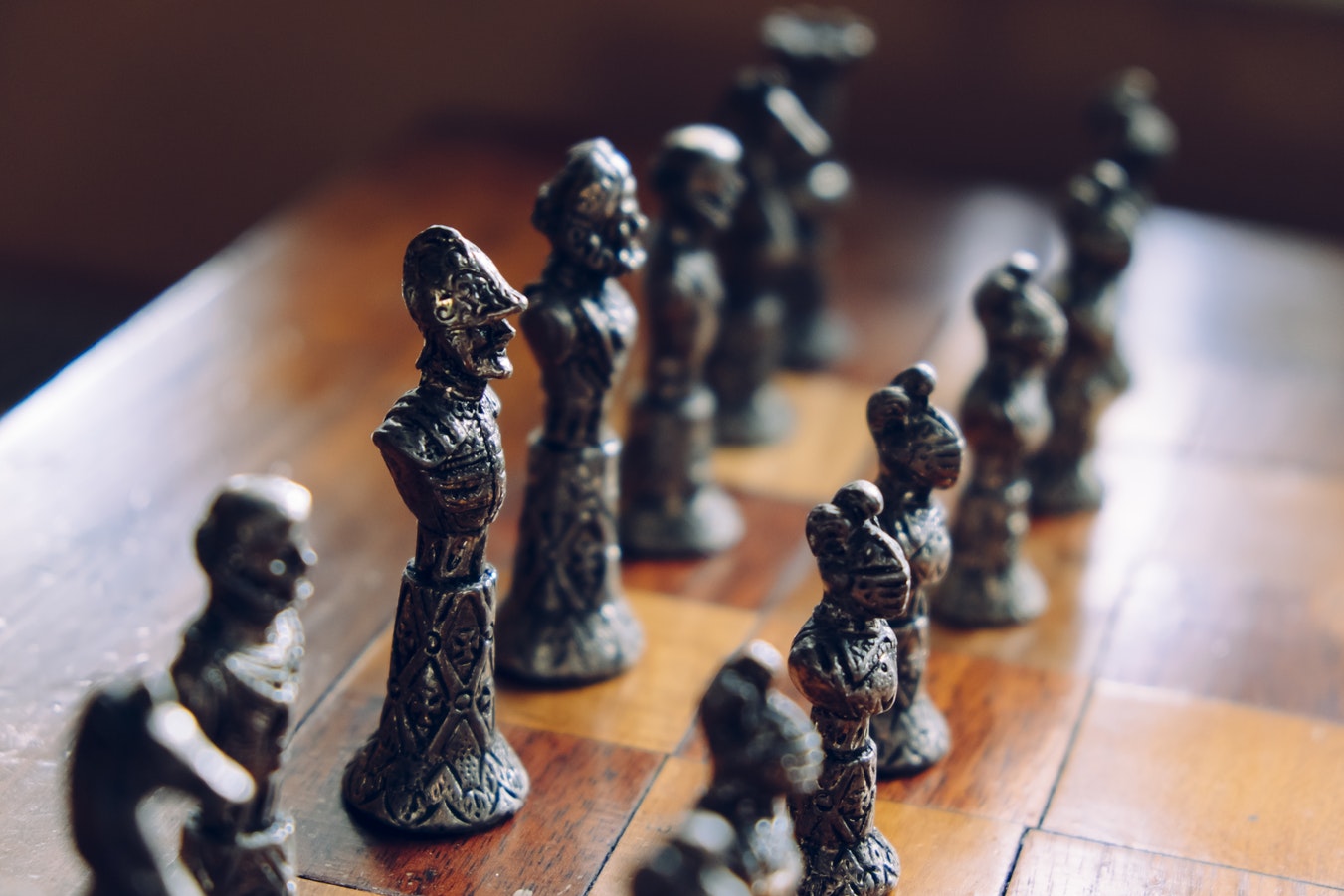 What are the main challenges your institution faces in providing support to students experiencing mental health difficulties?
[Speaker Notes: 15 mins in. 5 mins for Q discussion. 3 mins for FB.]
Top 6 challenges identified by ELICOS centres:
High demand for counselling staff & limited human resources

Language barriers


Identifying students
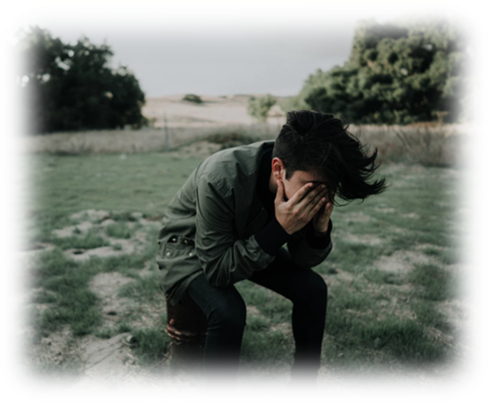 Lack of staff expertise & knowledge


Cost – for Ss and institutions


Students not seeking help (stigma)
[Speaker Notes: Person nominated as std counsellor was often DoS, Head teacher, student services staff. Many of these people have undertaken short training courses, such a MH First Aid. 
3. Stigma related to different cultural paradigms of dealing with mental health and comments indicate also that Ss are fearful that disclosure may mean they are sent home.
4. Access to counselling staff in a timely way – wait periods; and smaller colleges are stretched for human resources (takes up a lot of time)]
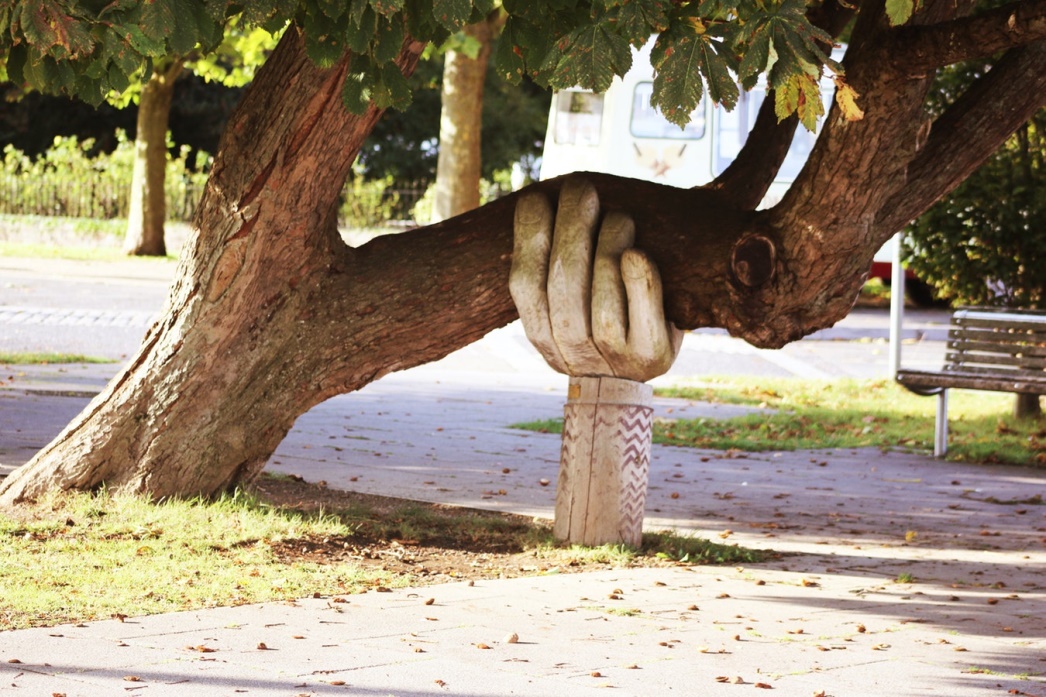 What do you see as key to effective practices for providing  support to students experiencing mental health difficulties?
Key to effective practice
Staff training (for all staff members)
Holistic coordinated team approach
Training egs:
Mental Health First Aid, Accidental Counsellor, ASIST, training in working with people from diverse linguistic, religious  and cultural backgrounds
[Speaker Notes: Holistic and coordinated team approach with clearly defined roles
+Orientation docs for staff include info. about MH procedures/Macquarie Uni twice a year seminars]
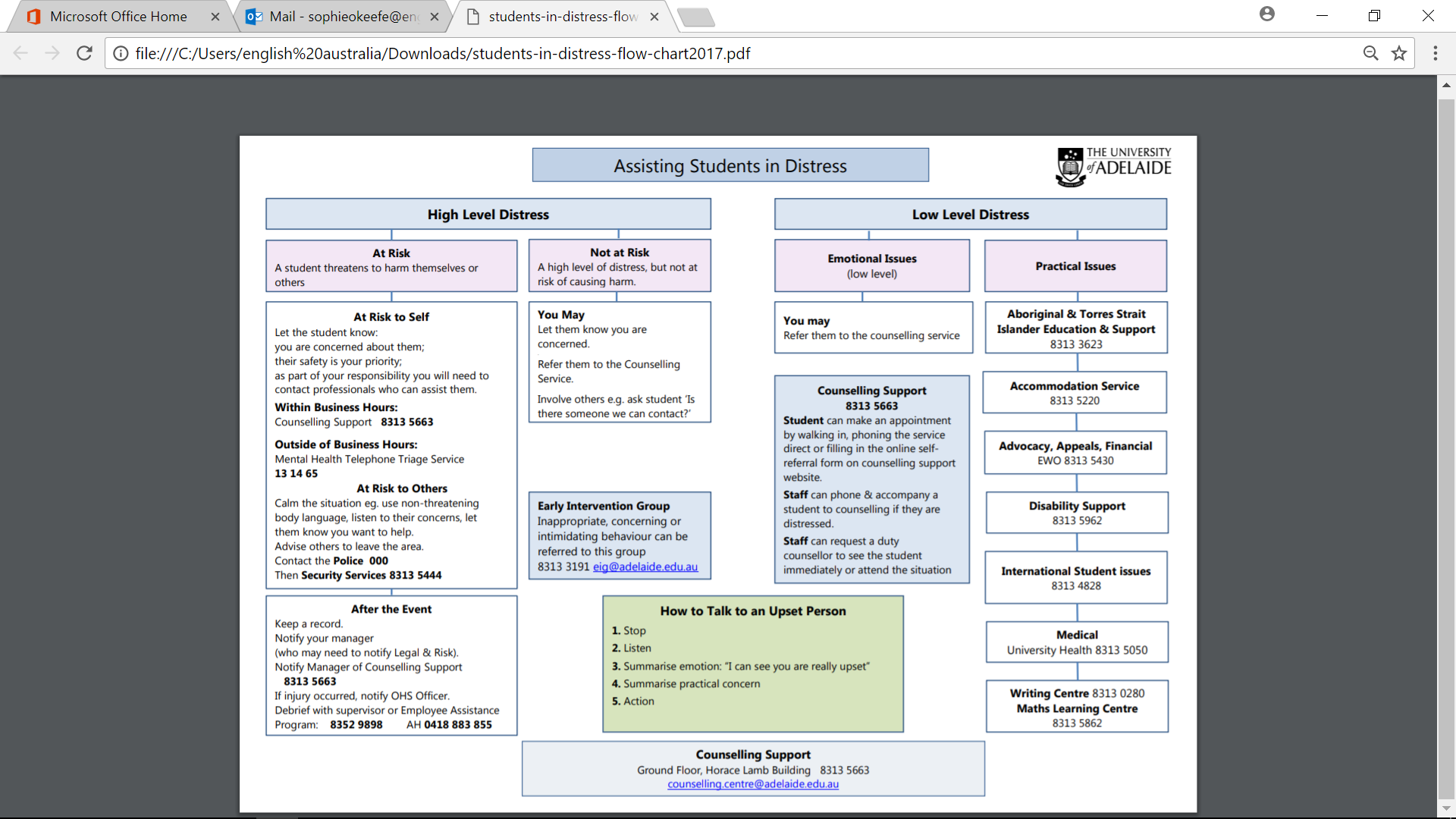 Key to effective practice
Clearly defined mental health policies and procedures

Clear protocols around confidentiality
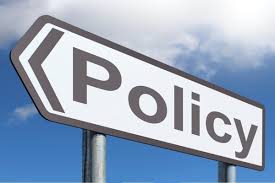 [Speaker Notes: Written policy – there will be clearly articulated written policy for staff and for students outlining how the college addresses mental health issues.  
Only half of respondents have a policy statement for responding to MH issues.
35% colleges - no firm policy around confidentiality.

Early identification leads to more effective intervention.]
Key to effective practice
Normalising and promoting help-seeking

Promoting a healthy lifestyle
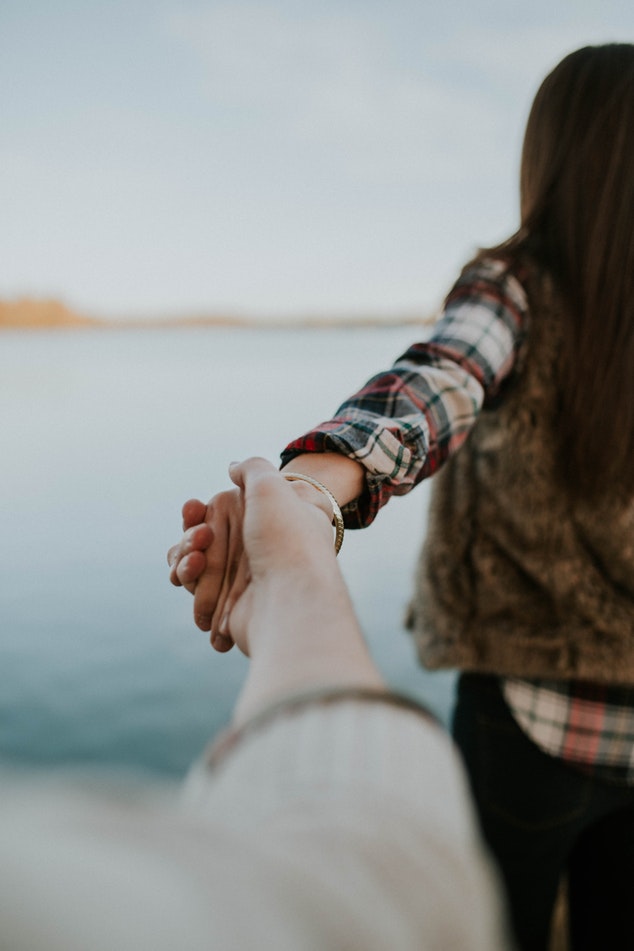 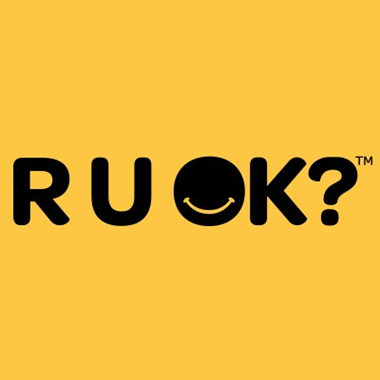 [Speaker Notes: Consistent reinforcement across range of media and via TEACHERS - Back of toilet doors, tips of the week, mental health newsletters/emails.
RUOK? Day, Mental Health Month, MH workshops at exam time
Accessibility of counsellling]
Early identification and early intervention
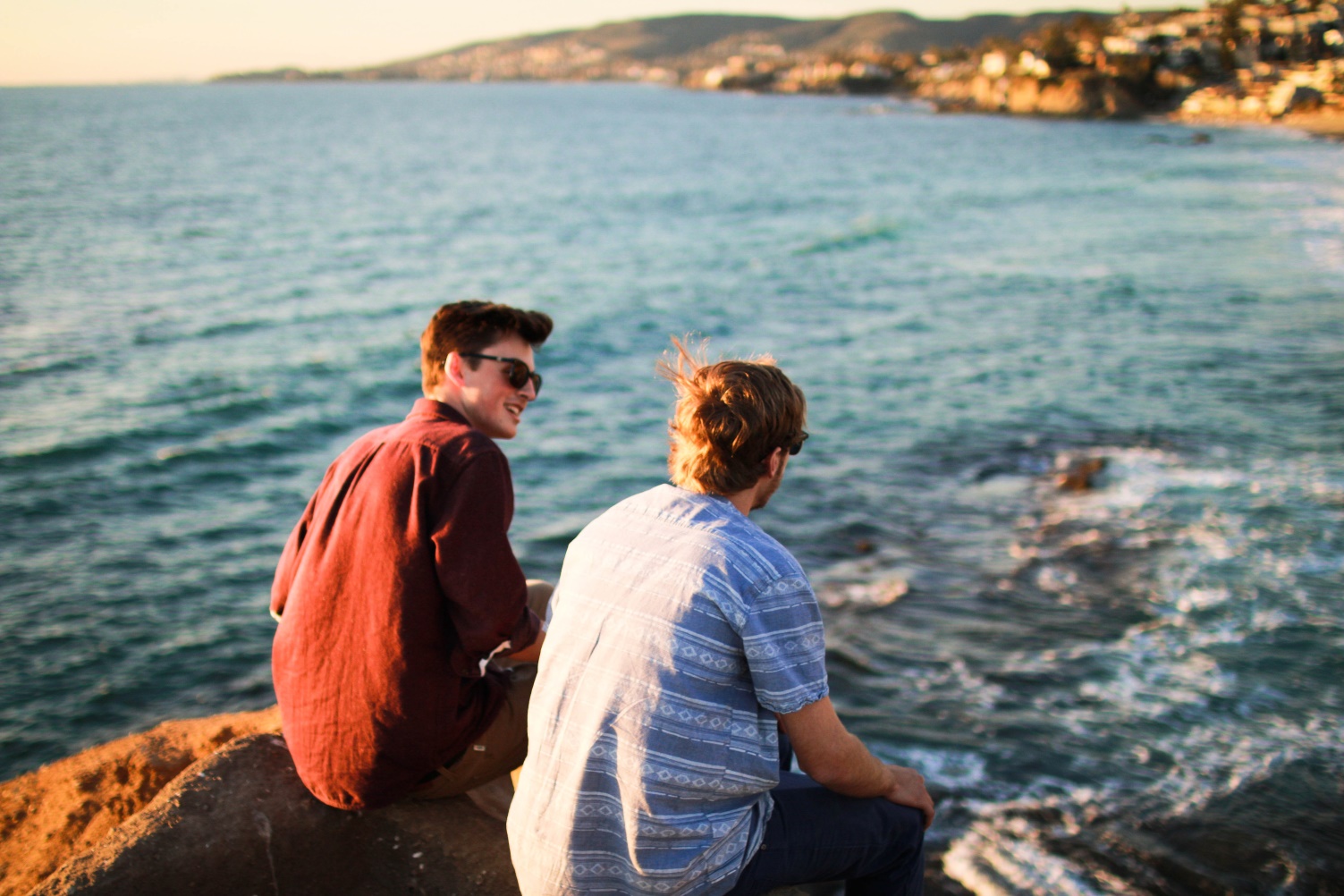 1. As teachers, what training in the area of mental health would you find useful?

2. Has your centre had any effective PD sessions/training for teachers in the area of mental health?
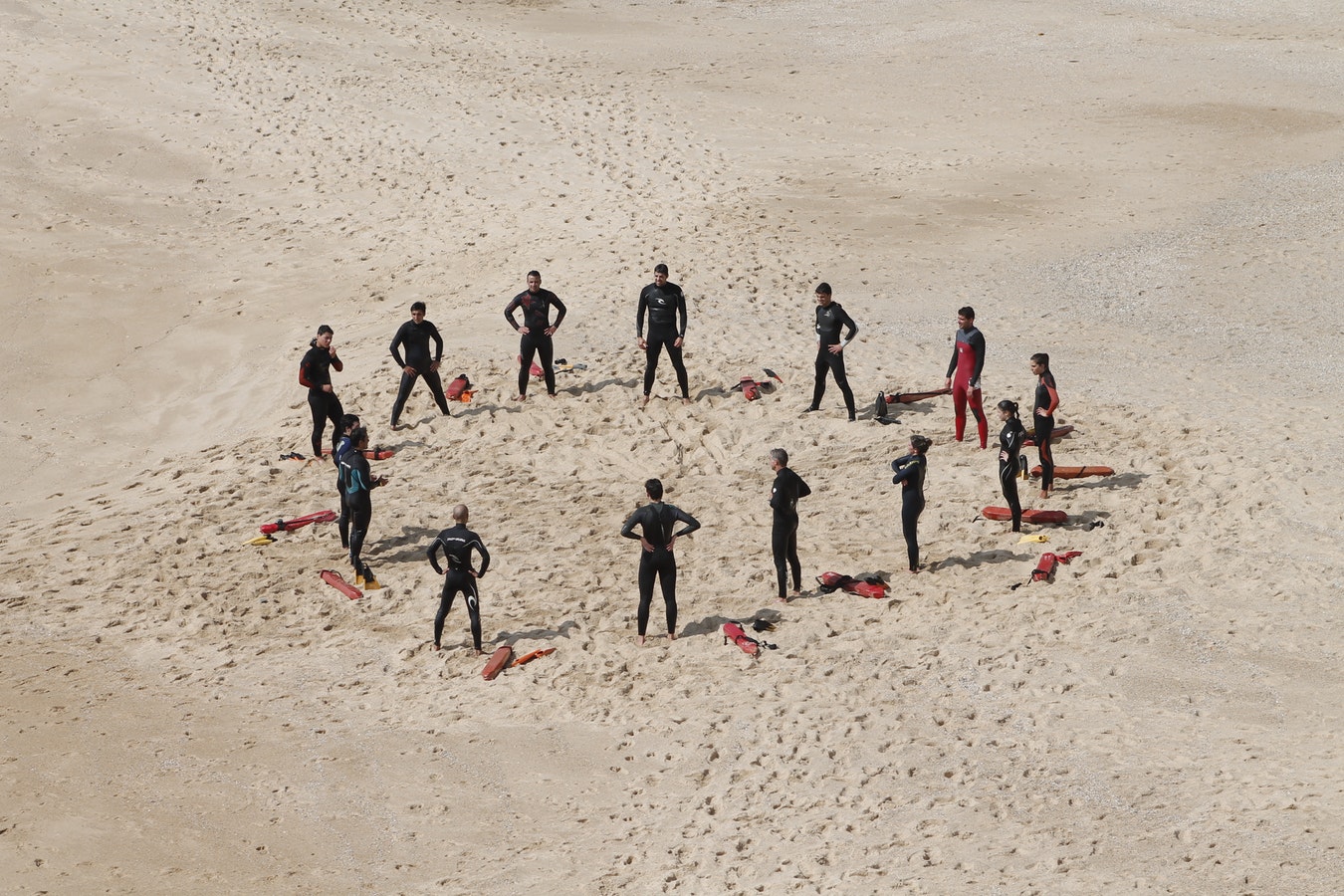 How to suggest counselling
“When I did reach out to staff at uni, I really had no idea what I would get in return. Some staff were fantastic … but you were just as likely to get a response that they didn’t take you seriously, or had no idea what to do with you, which is not really what you want to hear when you’re struggling.” (International student) Orygen Report, p.16
[Speaker Notes: Be proactive with training at your institution
MH is everyone’s business]
References
Baik, C., Naylor, R. & Arkoudis, S. (2015). The first year experience in Australian universities: Findings from two decades, 1994-2014. Melbourne CSHE. 

Marginson, S.,Forbes-Mewett, H.,Nyland, C., Ramia, G., Sawir, E., (2012). International Student Security and English Language Proficiency. Sage Volume: 16 issue: 5, page(s): 434-454.

Orygen, The National Centre of Excellence in Youth Mental Health. Under the radar. The mental health of Australian university students. Melbourne: Orygen, The National Centre of Excellence in Youth Mental Health, 2017. 

Reavley, NJ, Ross, A, Jorm, AF and Killacke, E (2011) Introduction to Guidelines for Tertiary Educational Institutions to assist them in Supporting Students with Mental Health Problems, JANZSSA, 38, October 2011, 22-33.

University of Adelaide Counselling Service: counselling.centre@adelaide.edu.au
sophieokeefe@englishaustralia.com.au